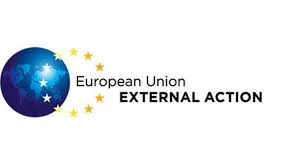 ÁTTEKINTÉS
Szerepe: Irányítja az EU diplomáciai kapcsolatait a blokkon kívüli más országokkal, és folytatja az EU kül- és biztonságpolitikáját 
Külügyi és biztonságpolitikai főképviselő: Federica Mogherini
Alapítva: 2011
Helyszín: Brüsszel (Belgium)
Az Európai Külügyi Szolgálat (EKSZ) az EU diplomáciai szolgálata. Célja az EU külpolitikájának koherensebbé és hatékonyabbá tétele, ezáltal növelve Európa globális befolyását.
Mit csinál az EKSZ?
Támogatja az EU főképviselőjét az EU kül- és biztonságpolitikájának végrehajtásában 
Kezeli a diplomáciai és stratégiai partnerségeket az EU-n kívüli országokkal
Együttműködik az EU-országok nemzeti diplomáciai szolgálataival, az ENSZ-szel és más vezető hatalmakkal. 
Gyakorlati példák: 
Békeépítés - politikai, gazdasági és gyakorlati támogatással Biztonság biztosítása - a közös biztonság- és védelempolitika keretében 
Az európai szomszédságpolitika révén jó kapcsolat fenntartása az EU közvetlen szomszédjaival 
Fejlesztés és humanitárius segítségnyújtás, valamint válságkezelés 
Az éghajlatváltozás és az emberi jogi kérdések kezelése.
Hogyan működik az EKSZ?
A főképviselő egyben az Európai Bizottság alelnöke is. Képviseli az EU kül- és biztonságpolitikáját az egész világon, koordinálja az Európai Bizottság munkáját az EU külkapcsolataival kapcsolatban, valamint az EU kül-, védelmi és fejlesztési minisztereinek üléseit vezeti.
Mit csinálnak?
Az Európai Külügyi Szolgálat (EKSZ) az Európai Unió diplomáciai szolgálata. Feladata annak biztosítása, hogy az Európai Unió és népe hangját meghallják a világon.
Mit csinálnak?
Menekültvédelem és migráció 
Az Európai Unió teljes mértékben beépíti a migráció kérdését a harmadik országokkal folytatott átfogó külpolitikai párbeszédbe, szem előtt tartva, hogy ezeknek az országoknak némelyikét, ha nem jobban, a migrációs áramlatok érintik, mint Európát.
Biztonság, védelem és válságkezelés
 Az EU konkrét intézkedéseket határozott meg és hajtott végre a biztonsági és védelmi együttműködés megerősítésére új struktúrák és keretek, megerősített felügyeleti és koordinációs mechanizmusok, valamint finanszírozási eszközök révén a közös védelmi kutatás és fejlesztés elindításához.
A közös biztonság- és védelempolitika (KBVP), katonai és polgári missziók és műveletek, szankciópolitika, terrorizmus elleni küzdelem, leszerelés, fegyverek elterjedésének megakadályozása és fegyverek exportjának ellenőrzése, konfliktus megelőzés, béketeremtés és közvetítés, válságkezelés és -reagálás, az EU külpolitikája a kábítószerről, a tengerbiztonságról, a kalózkodás elleni küzdelemről
Mit csinálnak?
Az EU bővítése és a szomszédsági kapcsolatok
 Az EU kiemelten kezeli a tágabb régió és szomszédság fejlődését és stabilitását,
 szoros partnerségben dolgozik keleti és déli szomszédaival, és támogatja az EU tagjává válni kívánó országok által megkövetelt reformokat. 
Az EU bővítése 
Európai szomszédságpolitika (ENP) 
Az Európa Tanács és az EU
 Európai Biztonsági és Együttműködési Szervezet (EBESZ) 
Párbeszéd Belgrád és Pristina között
 Fekete-tengeri szinergia 
Északi dimenzió 
Unió a Földközi-tengerért (UMT)
 Az EU sarkvidéki politikája
Mit csinálnak?
Humanitárius és sürgősségi reagálás
 Az EU a világ legnagyobb humanitárius segítségnyújtója, amely segítséget nyújt a válságövezeteknek, a konfliktus utáni instabilitással szembesülő országoknak és az „elfeledett válságokkal” küzdő országoknak. 
Az Európai Unió elkötelezett az egész világon az ember okozta és természeti katasztrófák áldozatainak megsegítése mellett. Évente több mint 120 millió embernek segít. Amikor az EU sürgősségi segítséget kínál, tiszteletben tartja az emberiség, a semlegesség, a pártatlanság és a függetlenség humanitárius alapelveit. 
Humanitárius segítségnyújtás 
Az EU minden nagyobb válságterületen dolgozik, beleértve Szíriát, Dél-Szudánt, Ukrajnát, az Ebola sújtotta Nyugat-Afrikát és a Közép-afrikai Köztársaságot, valamint a konfliktus utáni instabilitással küzdő országokban, például Elefántcsontparton. 
Segít életeket megmenteni, csökkenteni a szenvedéseket és védeni az érintettek biztonságát és méltóságát. Az EU 1992 óta nyújt humanitárius segítséget több mint 140 országban.
Mit csinálnak?
Polgári védelem 
Az EU polgári védelmi mechanizmusa révén kulcsszerepet játszik az európai és világméretű válságokra adott válaszok koordinálásában. A Vészhelyzeti Reagálási Koordinációs Központ éjjel-nappal figyelemmel kíséri a fennálló és lehetséges válságokat. Koordinálja az érintett ország, a terület szakértői és az EU polgári védelmi mechanizmusában részt vevő országok közötti kapcsolatokat. A mechanizmus jelenleg magában foglalja mind a 28 uniós országot, mind számos partnerországot. A résztvevők segítségnyújtási ajánlatai megfelelnek az igényeknek. 
Az EU által reagált vészhelyzetekre katonai konfliktusok, természeti katasztrófák, például erdőtüzek, földrengések vagy áradások, valamint járványjárványok által okozott vészhelyzetek tartoznak. 
Az EU támogatja a következő területeken folytatott együttműködést is: 
Katasztrófamegelőzés 
Kockázatértékelés Felkészültség és tervezés - beleértve az európai polgári védelmi csapatok rendszeresebb közös képzését és gyakorlatait. 
Önkéntes szakértők és know-how egyesítése az EU különböző országaiból.